Wahlpflicht-Angebote am ÖG
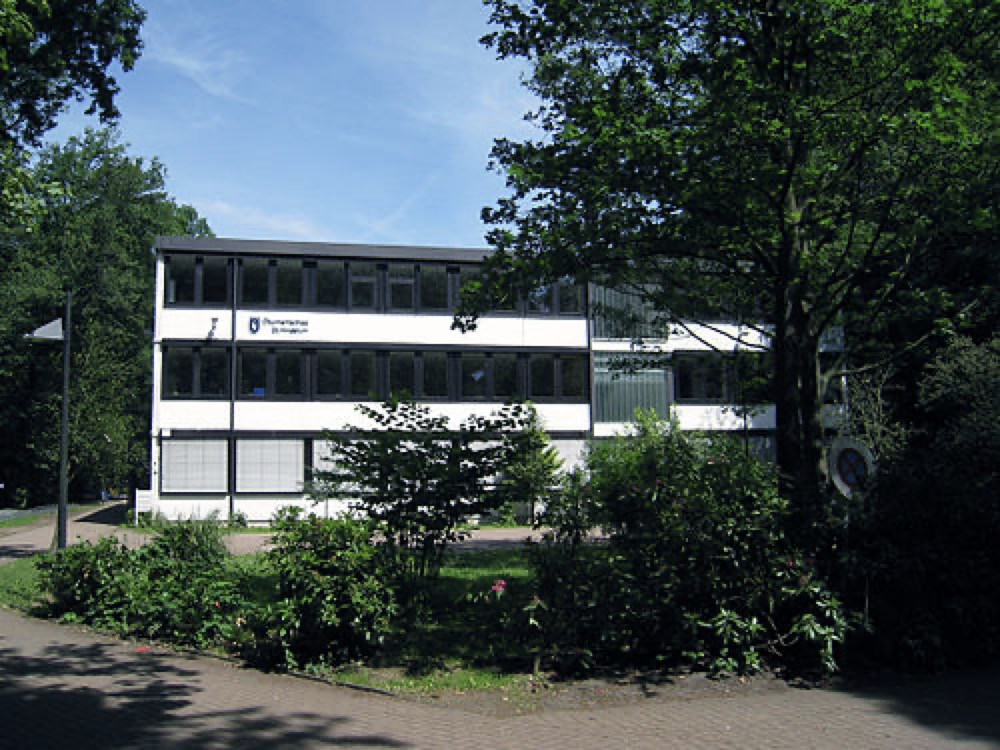 Informationen für die 7. Klassen
Frau Bachmann
Wahlpflicht-Profile
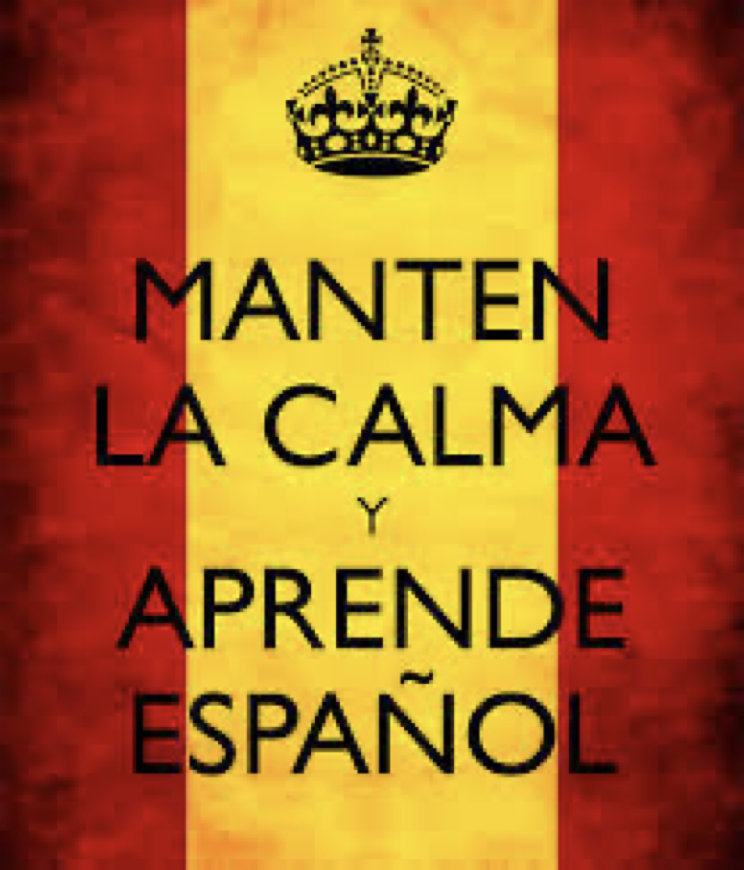 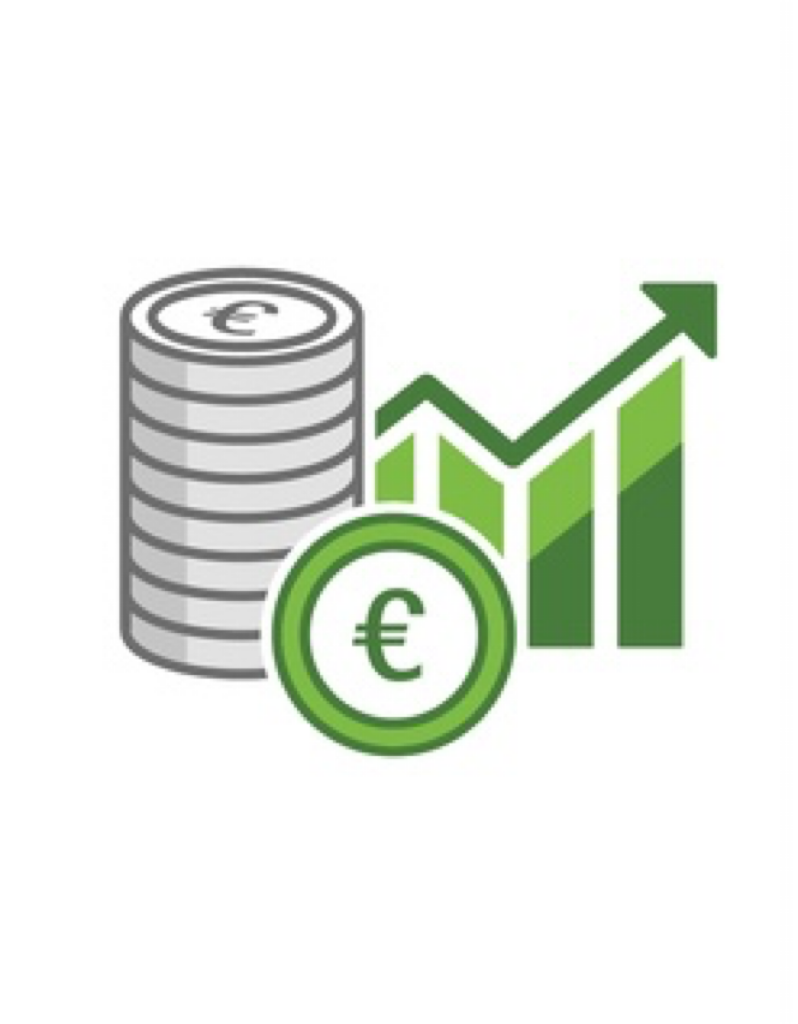 Sprachprofil: 	Spanisch

Profil 
angewandte NW: 	Naturwissenschaften 			& Informatik
Wirtschaftsprofil: 	Wirtschaft & Business 			English

Musik-Profil
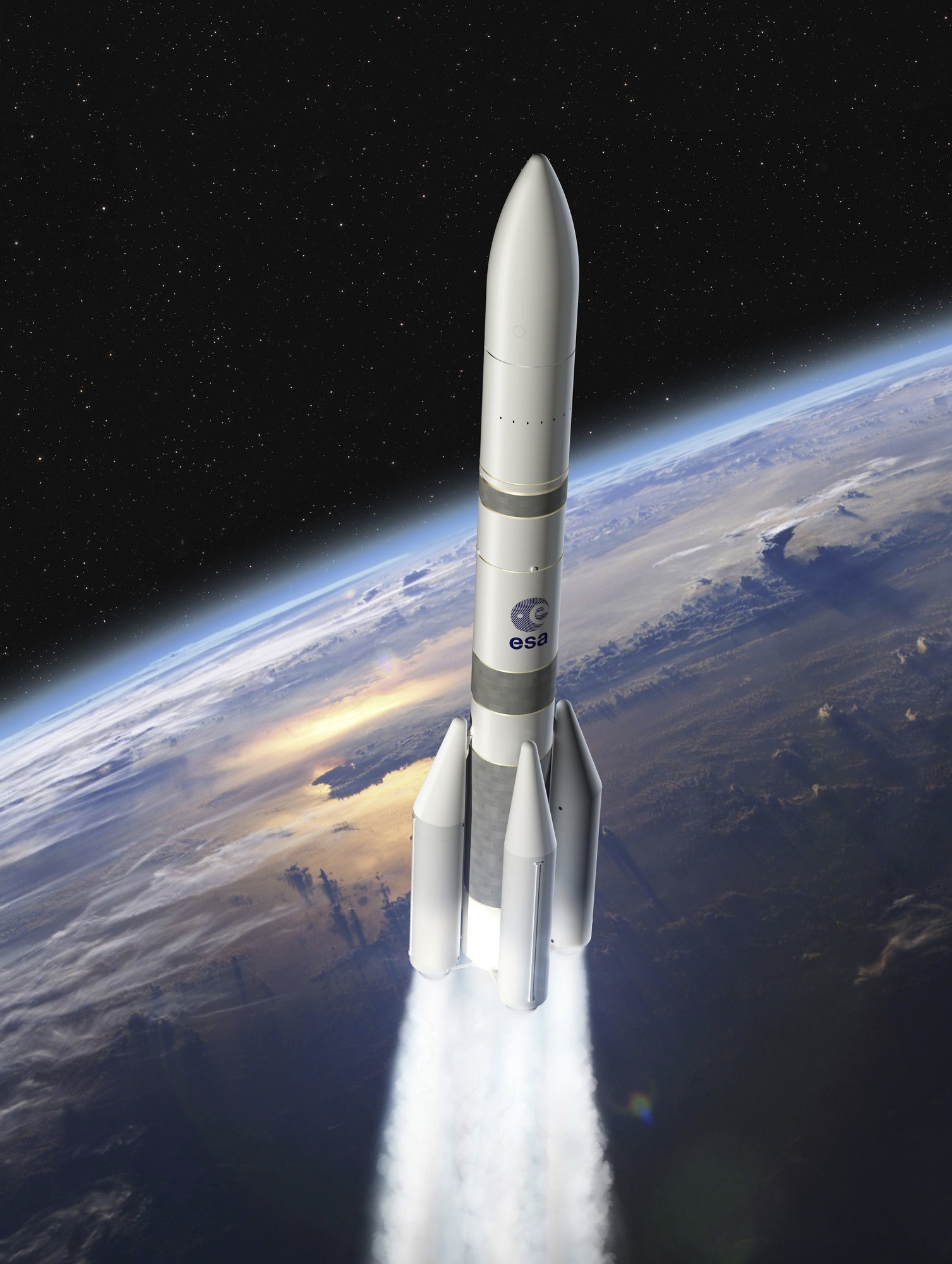 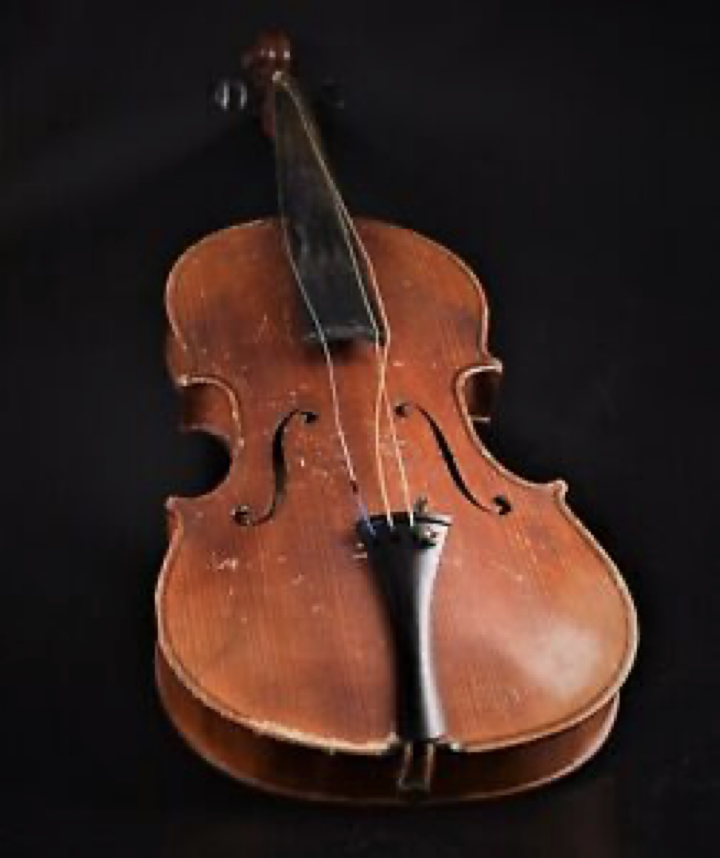 Wahl: 2. Halbjahr der 7. Klasse
Spanisch
Klasse 8 & 9
4 Wochenstunden
Anfängerunterricht mit Lehrwerk
schnelle Progression
nach 2 Jahren: Sprachniveau A2+
Fortsetzung in der Oberstufe möglich
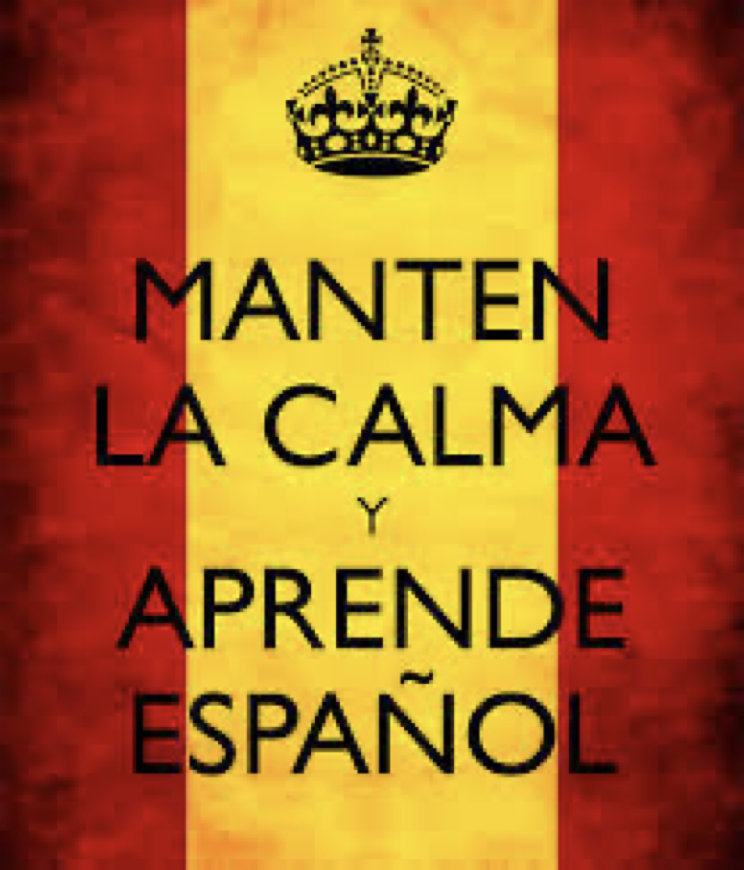 Angewandte Naturwissenschaften
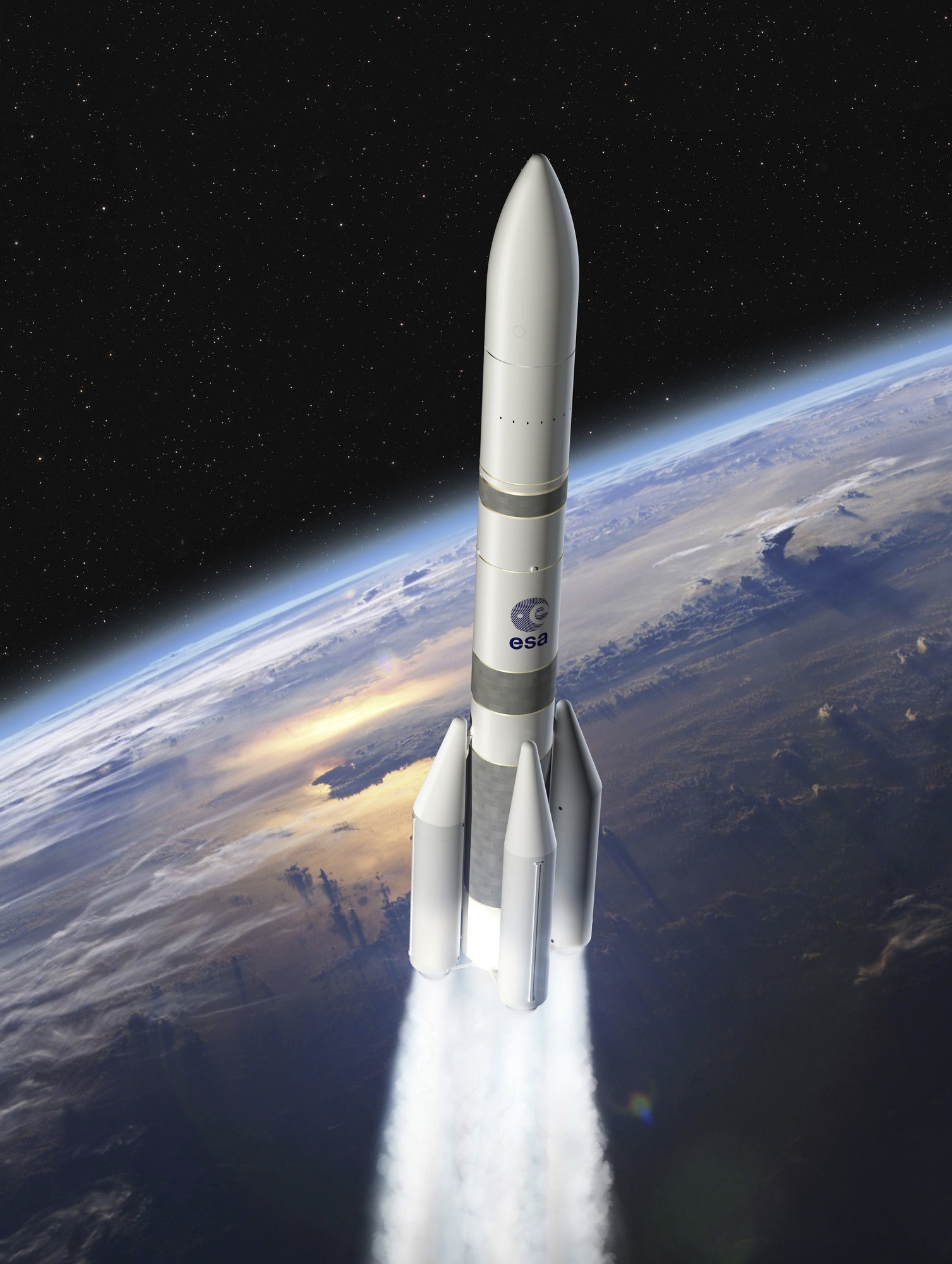 Klasse 8
Klasse 9
NW-Bio / Eden for Kids
NW-Phy / DLR
3 Wochenstunden
Wechsel im Halbjahr
NW-Che / DICH 
Informatik 
3 Wochenstunden
Wechsel im Halbjahr
Wirtschaft & Business English
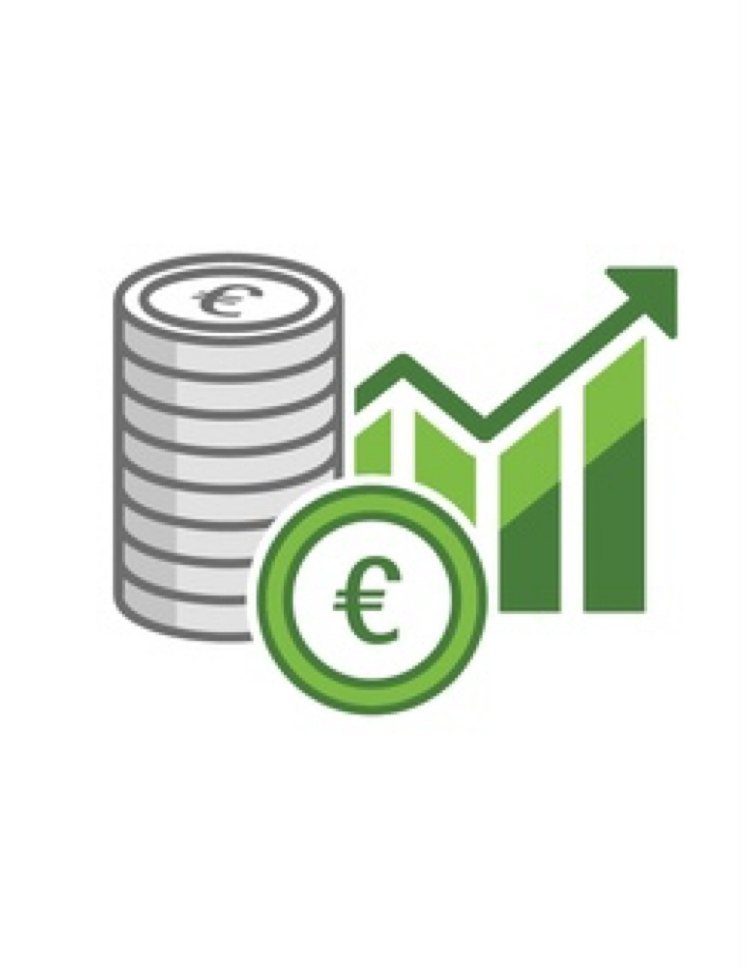 Klasse 8 & 9
3 Wochenstunden Wirtschaft (ein Hj.) bzw. Business Englisch (ein Hj.)
Wechsel zum Halbjahr
WIRTSCHAFT
Verbraucher im Wirtschaftsgeschehen
Wirtschaftsprozesse
Handel - National und International
BUSINESS ENGLISH
Advertising & Marketing
Negotiations
Consumer & Markets
Business Communications
Musik
Klasse 8 & 9
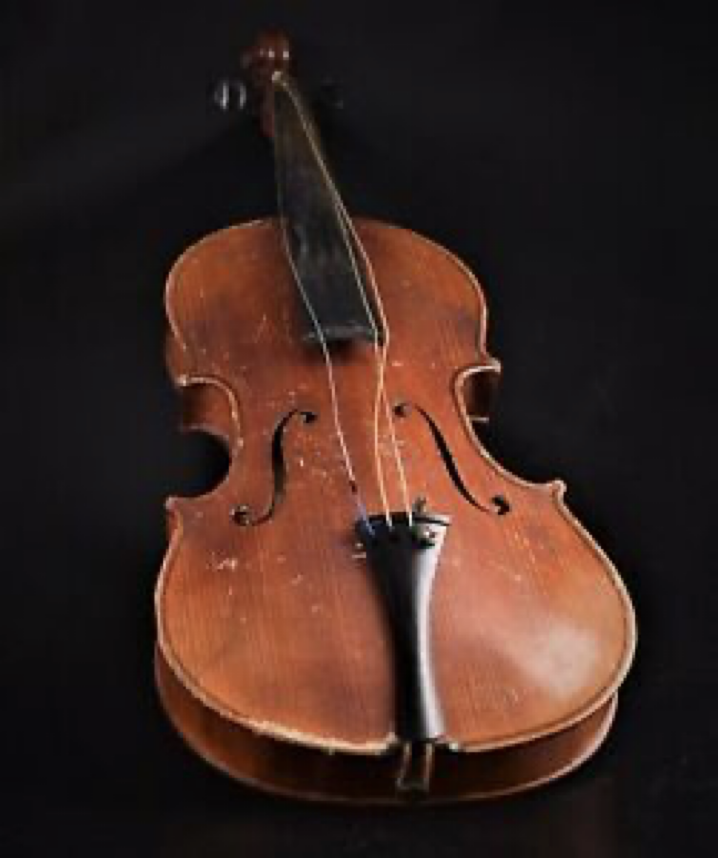 3 Wochenstunden
Mitwirkung in einem der musikalischen Ensembles am ÖG (Orchester, Band)
regelmäßige Auftritte und Konzerte
Instrumentalunterricht (privat)
regelmäßiges Üben (privat)
Stundenverteilung
FAQ
Kann man zwei Wahlpflichtfächer belegen?
Kann ich in einen anderen Kurs wechseln?
Gibt es Empfehlungen, was man wählen soll?
Wo liegt der Wahlpflichtunterricht im Stundenplan?
Warum haben die Spanischschüler in Klasse 8 eine Stunde mehr als die anderen?
Wahlpflichtkurse am ÖG: Triff deine Wahl
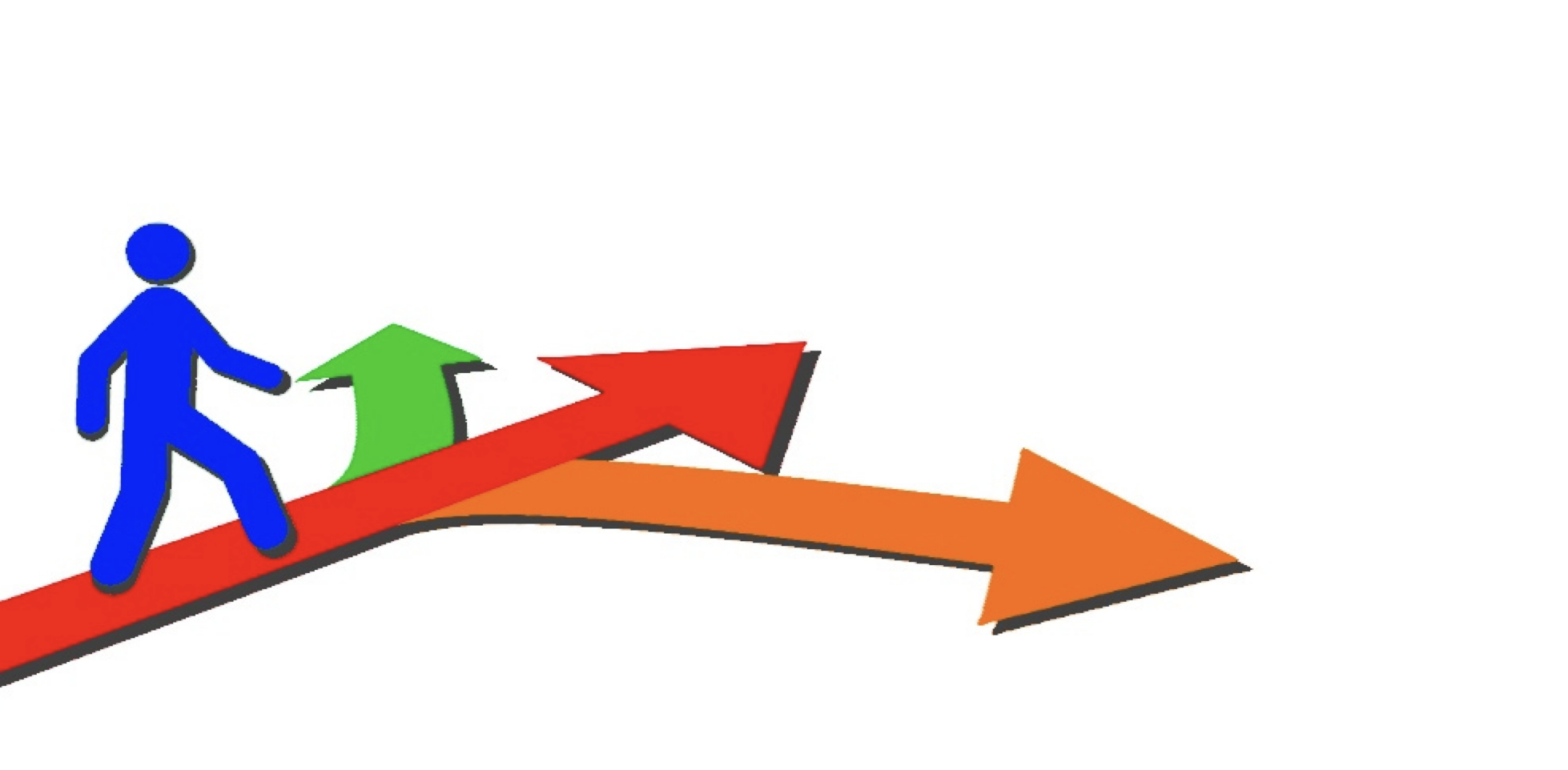 Weitere Infos: Frau Bachmann (ba@oegym.de)